Николай Рубцов
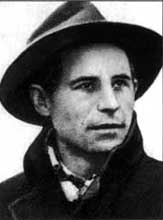 Четыре года прослужил на эсминце Северного флота
Море
«Вечно в движении, вечно волна, 
      Шумны просторы морские, – 
      Лишь человеку покорна она, 
      Сила суровой стихии. 
      К морю нельзя равнодушным быть... 
      Если настойчиво споря, 
      Ты говоришь: «Не могу любить!» - 
      Значит, боишься моря...»
Село Емецк, Архангельская область.В этом доме 3 января 1936 года родился Николай Рубцов